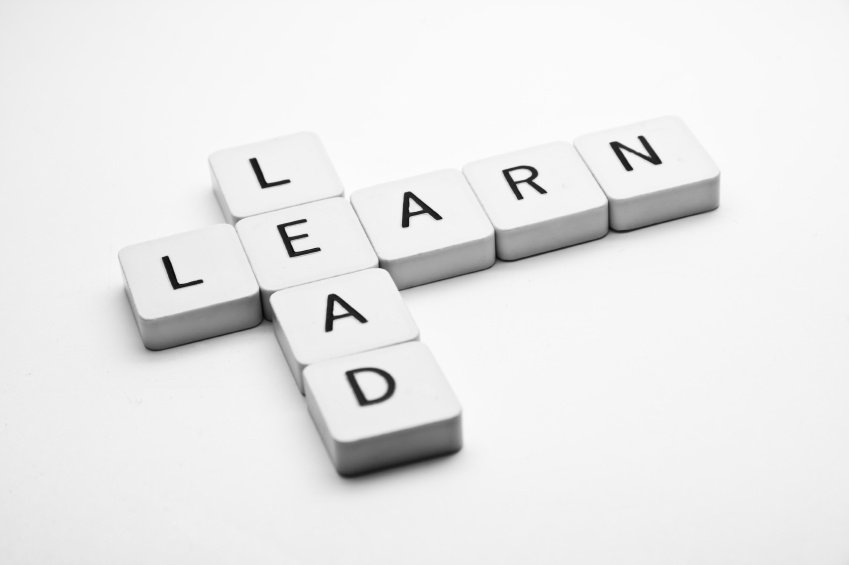 Учись руководить
Видео 3
Какой лидер является эффективным?
Примеры из жизни известных лидеров
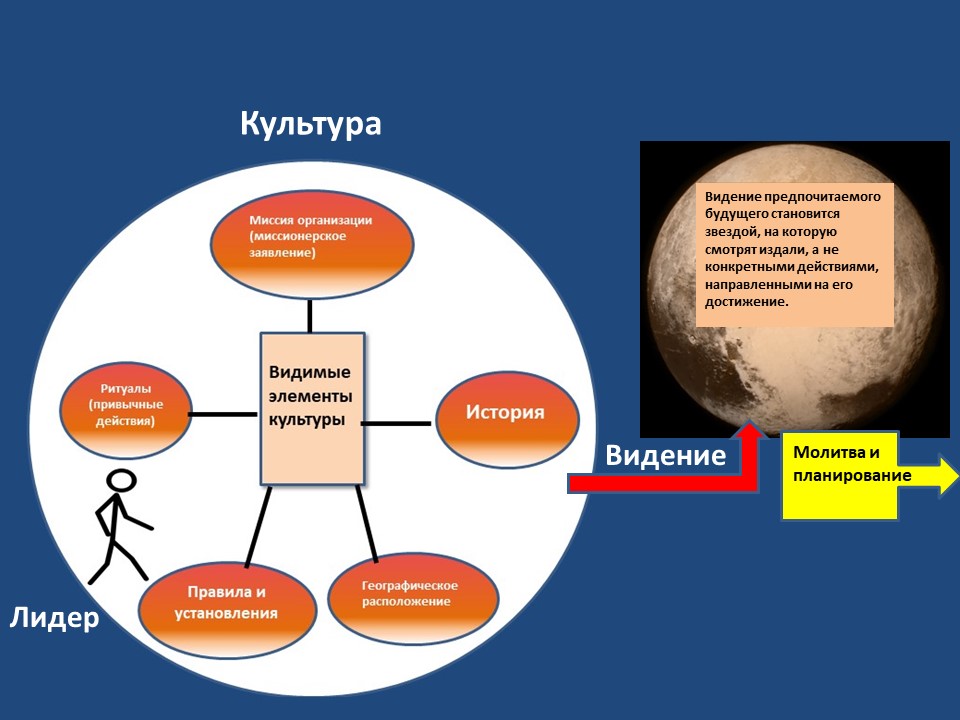 Vision
Culture
Leader
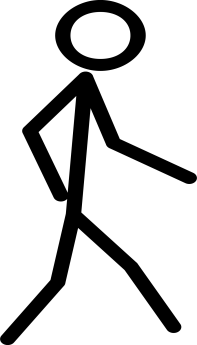 Лидер&Менеджер

    Менеджер			        Лидер

 *Планирование 		          *Определение цели
 
 *Организация 	                       *Определение задач
 
 *Сосредоточен на		          *Сосредоточен на 
 достижении целей 	                       «большой картине»
 
 *Распределение ресурсов 	          *Разработка концепций 
 
 *Управление, чёткие рамки        *Предоставление сотрудникам 
 и контроль                                         свободы в решениях и действиях                                                                                  
     
 *Пастух 			          *Владелец ранчо
«Все взлёты и падения происходят благодаря лидерству».
                                                             (Джон Максвелл)
Кто является эффективным лидером?
Кто является эффективным лидером?
Авраам Линкольн         Уинстон Черчилль
Франклин Рузвельт      Тедди Рузвельт
Джордж Вашингтон     Джек Уэлч
Стив Джобс 		        Билл Гейтс
Билл Хайбелс 	        Рик Уоррен
Джон Вуден 		        Пит Кэррол
Мать Тереза ​​		        Мишель Ри
Мэри Барра 		        Мартин Лютер Кинг